THE MAJOR PLANNING STAKES OF LES PAYS DE LA LOIRE( Cyrielle GRENON and Adèle DUPE)
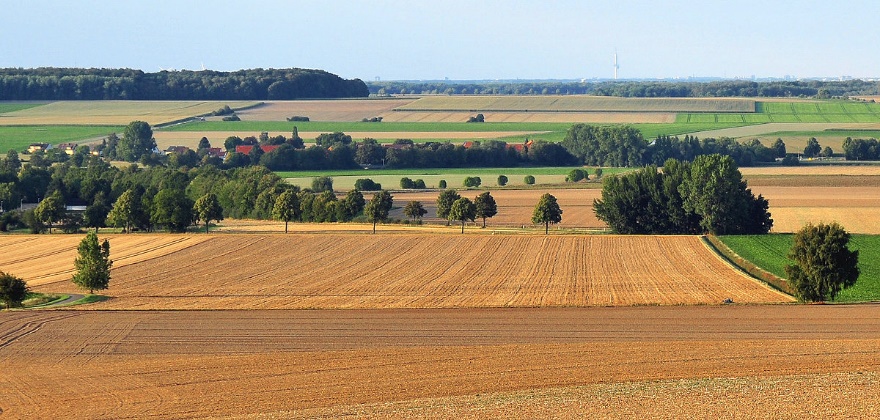 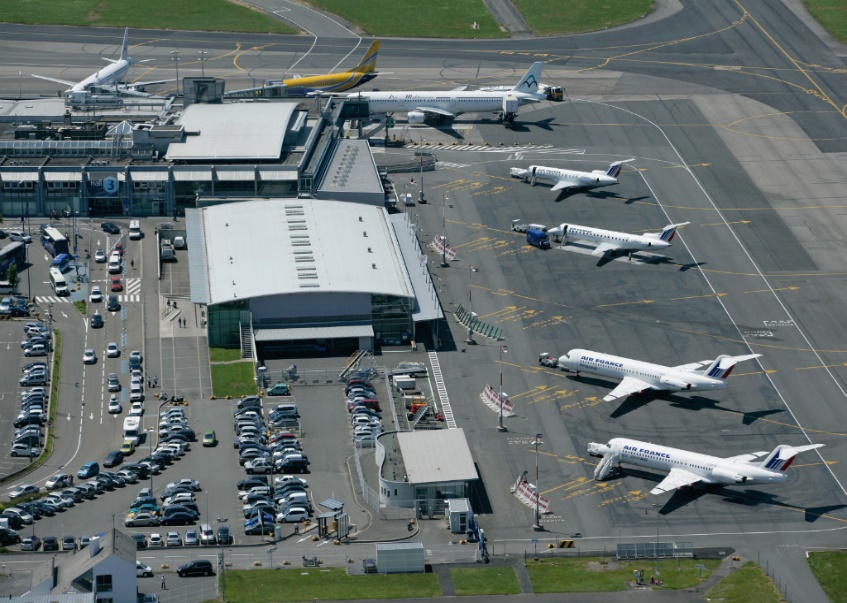 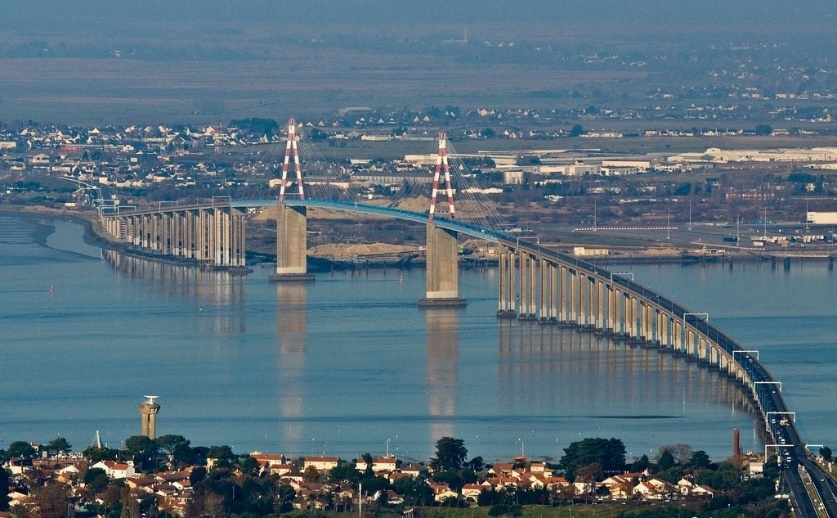 The budget is intended to…
CULTURE
STUDIES/FORMATION
AGRICULTURE
SUSTAINABLE DEVELOPMENT
TOURISM
EMPLOYEMENT
TERRITORY
SPORTS
YOUTH
INTERNATIONAL EXCHANGES
HEALTH
LA LOIRE BY BICYCLE: a major program
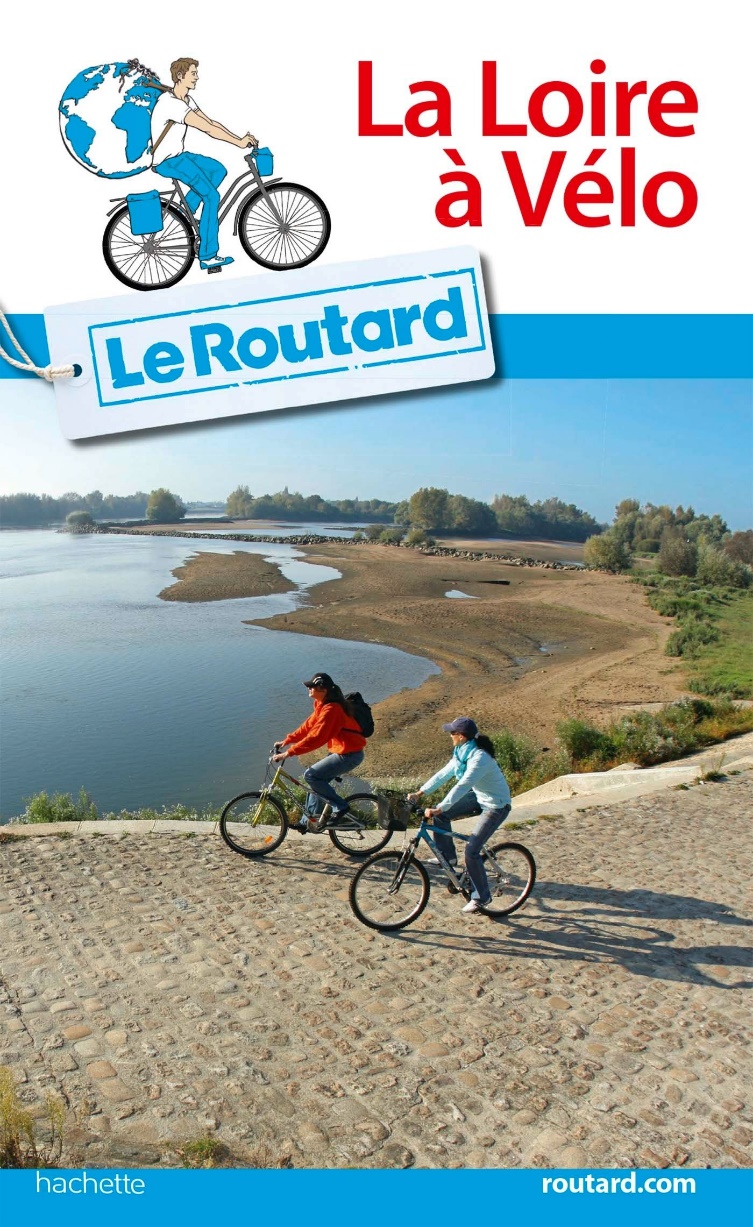 To make Loire Atlantique accessible
and to develop much more tourism
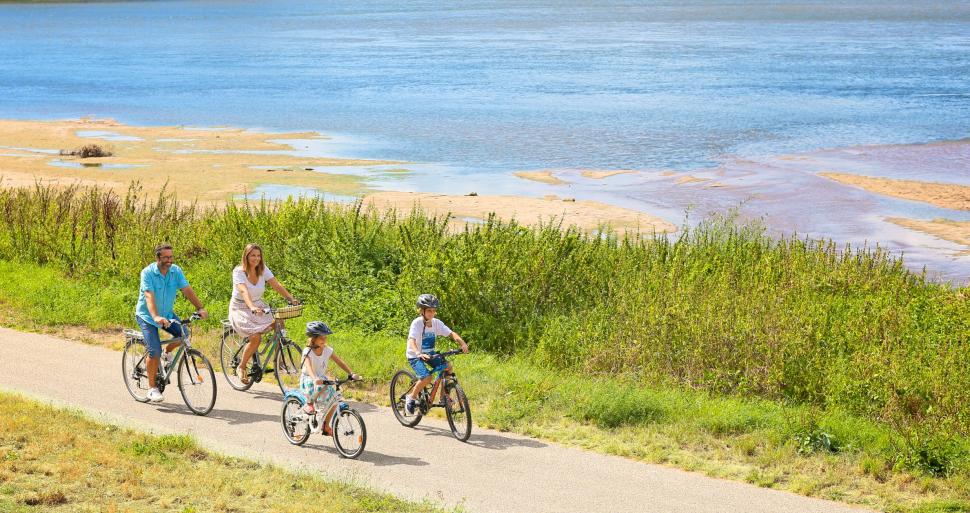